SPA
bartosz lenar
[Speaker Notes: NEXT: PLAN!]
the plan
what is spa?
how it works?
how to start building one?
RELOADING
[Speaker Notes: Main problem]
TRADITIONAL BROWSING
GET example.org/users
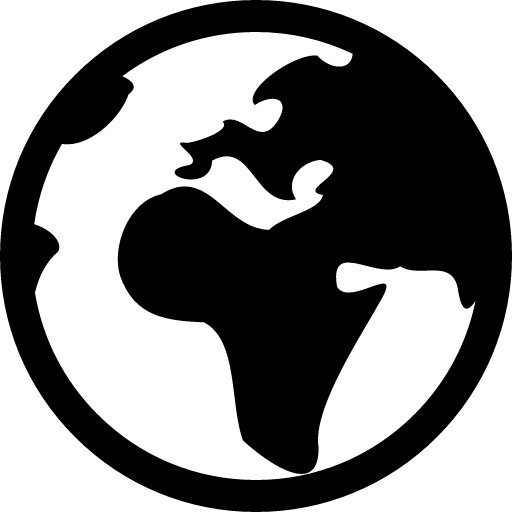 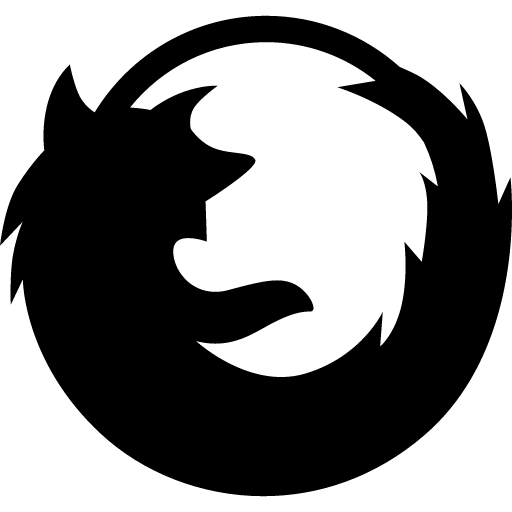 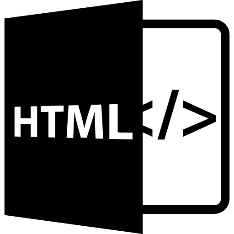 HTML
GET example.org/users/bartek
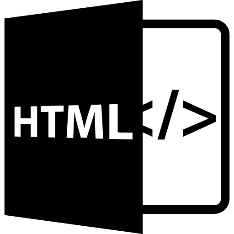 HTML
SPA AGAINST RELOADING
GET example.org/#/users
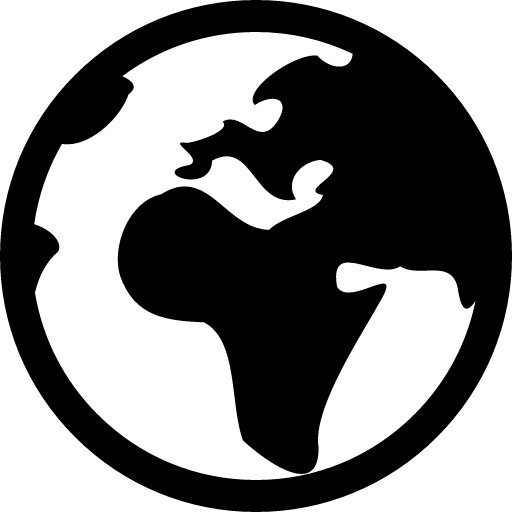 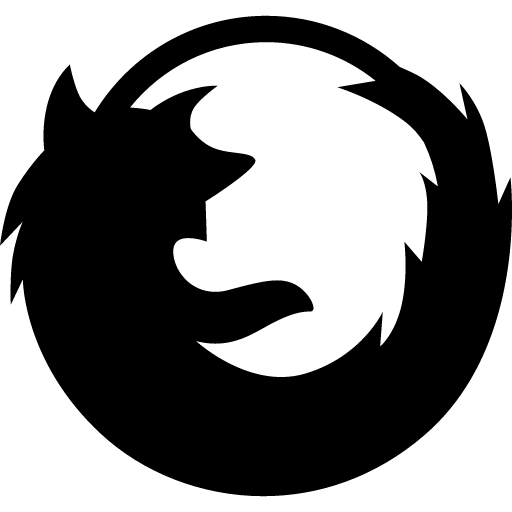 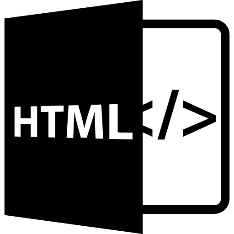 HTML
GET example.org/#/users/bartek
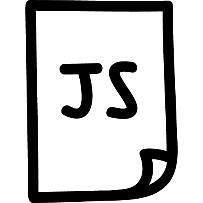 JSON
[Speaker Notes: # obsolete]
SPA PHILOSOPHY
views = htmls
logic = javascripts
media = images & csses
gui api = browser
[Speaker Notes: Mobile app]
PACKAGE LOADING
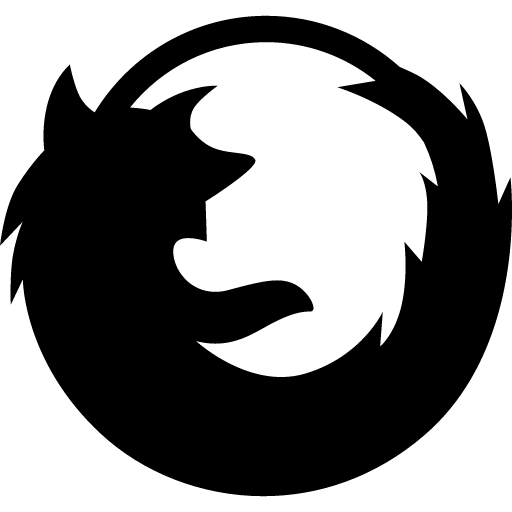 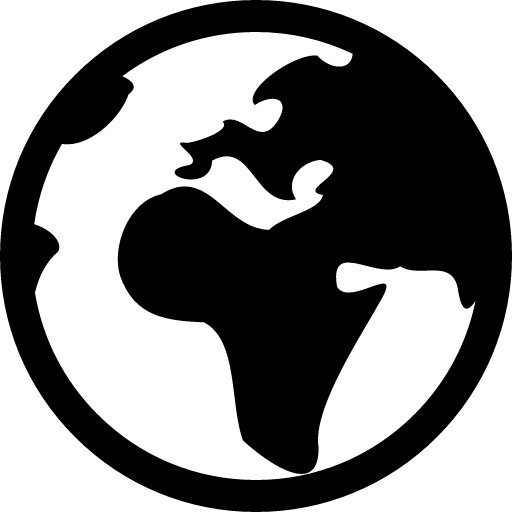 first call
app package
[Speaker Notes: Browser agnostic]
PACKAGE WORKING
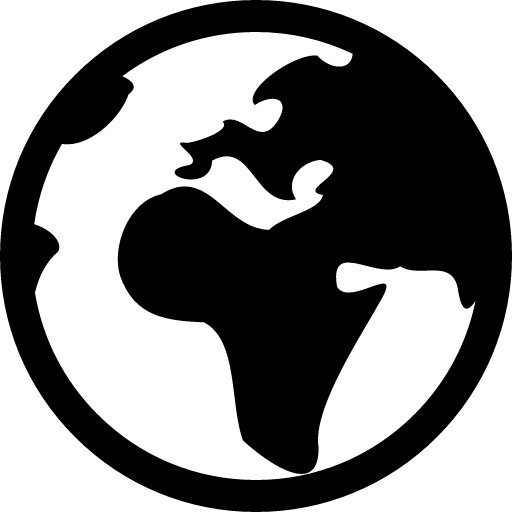 GET example.org/users/bartek
200 OK … { UserName: "Bartek", … }
POST example.org/users/bartek
403 FORBIDDEN
[Speaker Notes: REST API]
WHY
web app goes restfull
full control over the app
data amount reduction
easy conversion to offline
and mobile!
much more stuff to take care about
first-loading time
heavy client-side logic
PACKAGE
SPA PACKAGE
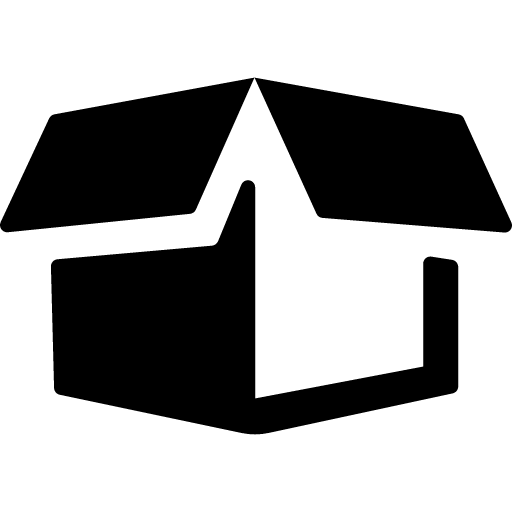 root app model
DOES IT SOUND TOO 2005?
NAVIGATION
H#SH ROUTING
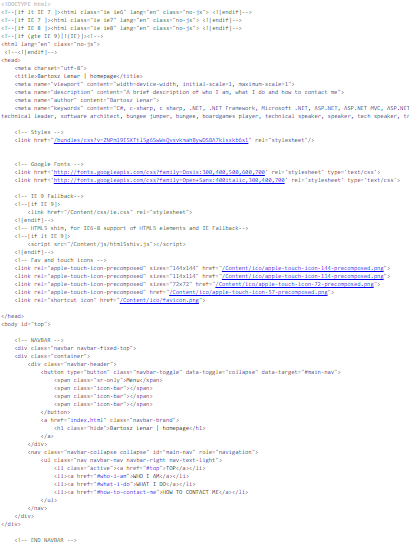 <a href="#about">About</a>
<a name="about"/>
<a name="contact"/>
HISTORY API
pushState
window.onpopstate
[Speaker Notes: stateObject
Title (future!)
url]
ARCHITECTURE
MVVM
HTML
MVVM-framework binding & notifications
backend
system
javascript object
REST
communication
CLIENT SIDE MVVM (knockout style)
user: {
	id: ko.observable(666),
	name: ko.observable("bartek")
}
<div id="userForm">
	<span data-bind="text: id"> </span>
	<input data-bind="value: name"/>
</div>
SPA PACKAGE PARTS
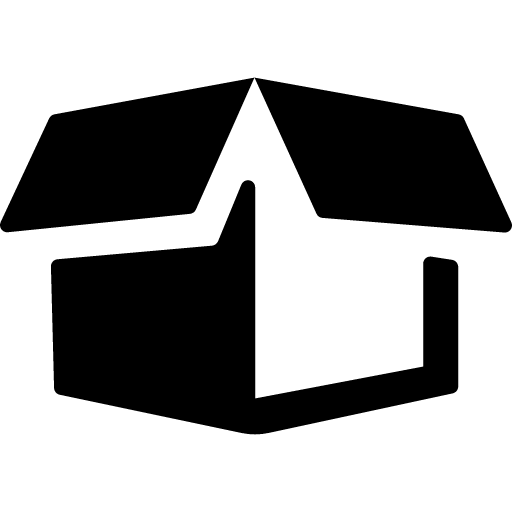 views and viewmodels repository
dependency injection
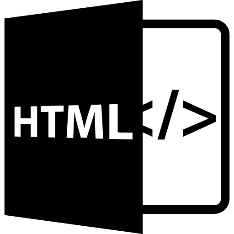 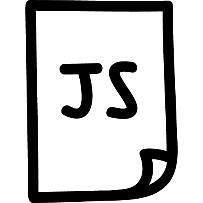 USER
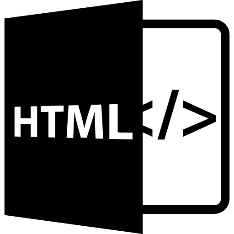 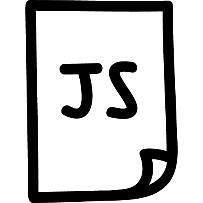 MENU
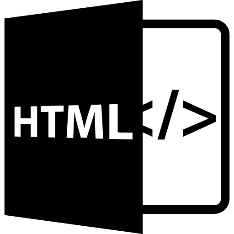 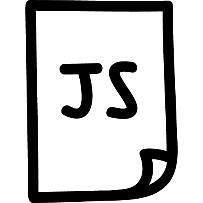 LOGIN
MODEL FLOW
BACKEND
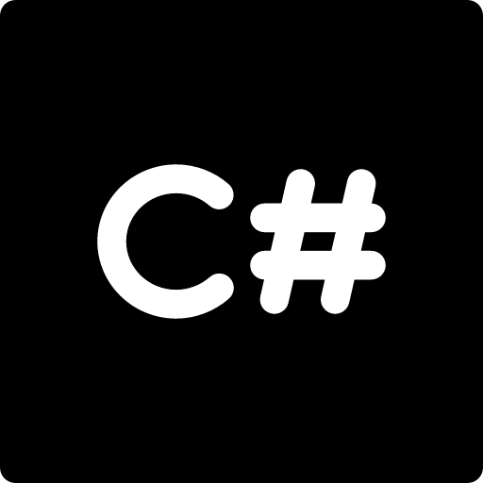 [dbo].[users]
(
[id] [uniqueidentifier] NOT NULL,
[name] [nvarchar](256) NOT NULL,
[countryId] [int] NULL
)
public class User 
{
public Guid Id { get; set; }
public string Name { get; set; }
public int CountryId { get; set; }
public Country Country { get; set; }
}
[Speaker Notes: Entity framework]
BACKEND SCHEMA
DATA REPOSITORIES
SERVICES
FRONTEND
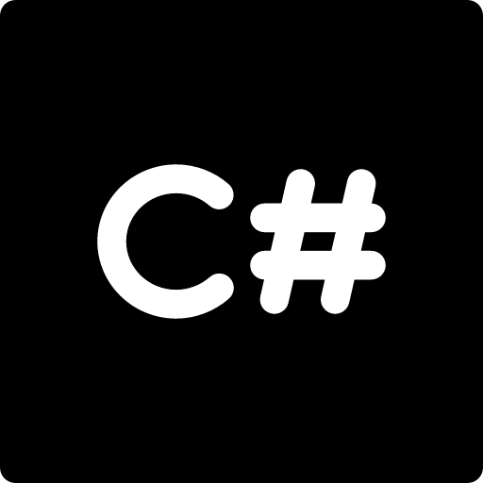 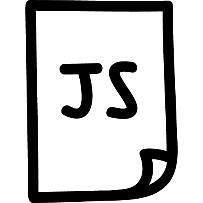 var UserViewModel = (function () {
    function UserViewModel() {
     this.Id = ko.observable();
     this.Name = ko.observable();
     this.CountryId = ko.observable();
    }
    return UserViewModel;
})();
public class UserModel 
{
public Guid? Id { get; set; }
public string Name { get; set; }
public int? CountryId { get; set; }}
FRONTEND SCHEMA
DATA REPOSITORIES
SERVICES
CONTROLER
VIEWMODEL (client)
VIEW
VIEW
<div id="userForm">
	<span data-bind="text: id"> </span>
	<input data-bind="value: name"/>	
</div>
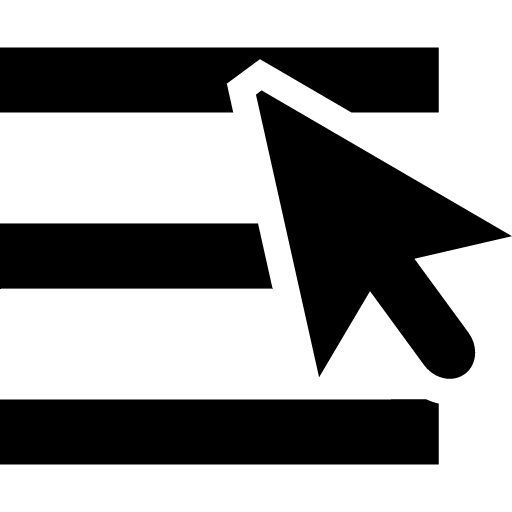 how to do a selectable item?
PAGE MODELS
everything we need to handle a page logic and view
server-side contains:
models
dictionaries & used values
all additional data & user context
client-side contains:
events emition
all actions and view logic
PAGE MODELS SCHEMA
MODEL FLOW CHAPTER 3 : PAGE MODELS
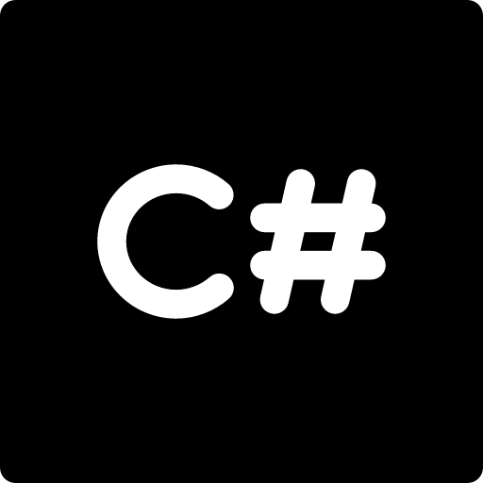 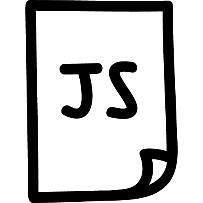 var UserPageViewModel = (function () {
    function UserPageViewModel() {
     this.User = new UserViewModel();
     this.Countries = ko.observableArray();
     this.SaveChanges = function() { ... }
    }
    return UserPageViewModel;
})();
public class UserPageModel 
{
public UserModel User { get; set; }
public Country[] Countries { get; set; }public bool WithEditRights { get; set; }}
SELECTABLE ITEM
<div id="userForm">
	<span data-bind="text: id"> </span>
	<input data-bind="value: name"/>
	<select data-bind="options: $parent.Countries, 
			optionsText: 'Name', 
			optionsValue: 'Id', 
			value: CountryId" ></select>                    
</div>
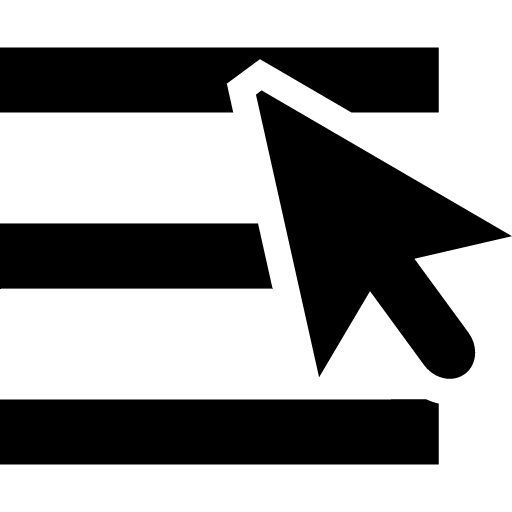 MAPPING OBJECTS
making pure json ready to bind (observables)
validation
creates additional methods & properties
reversing the whole process!
FLOW
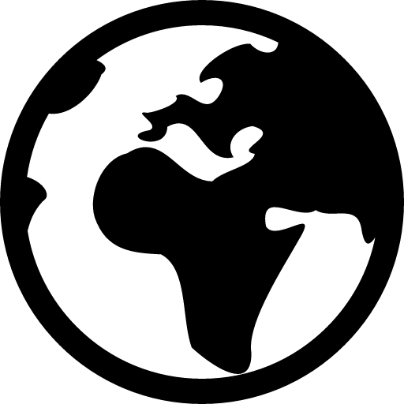 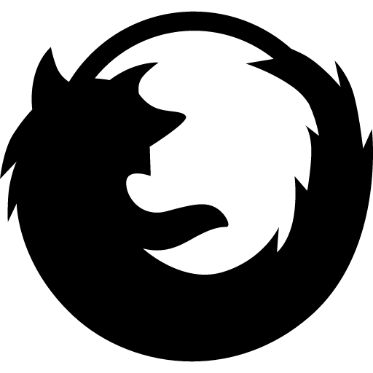 GET api/users/666
example.org/users/666
{ id: 666, name: "bartek" }
insert + map data
render html +
bind
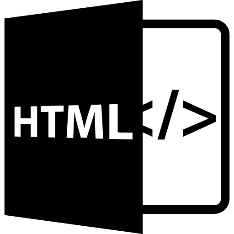 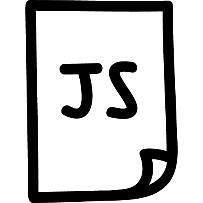 User.html
User.js
PRELOADING
PRELOADING
bundle javascripts into modules-packs
check which are available to the logged in user
load scripts	 & structures
HTML5 async
require.js
separate areas
login!
DICTIONARIES
Countries = [
	{ Id: '0', Name: 'Poland'},
	{ Id: '1', Name: 'England'},
	{ Id: '2', Name: 'USA'},
	{ Id: '3', Name: 'New Zealand'},
]
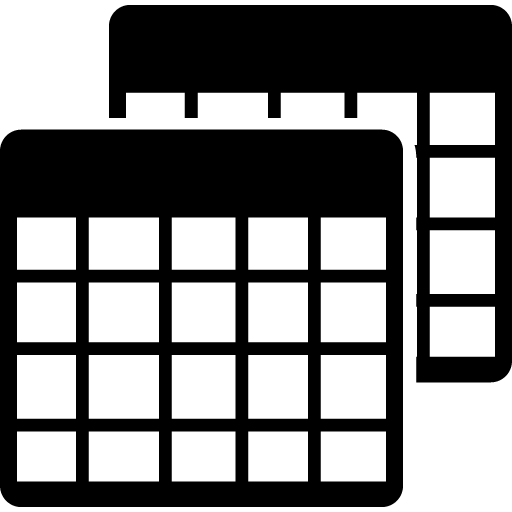 SELECTABLE ITEM
<div id="userForm">
	<span data-bind="text: id"> </span>
	<input data-bind="value: name"/>
	<select data-bind="options: Values.Countries, 
			optionsText: 'Name', 
			optionsValue: 'Id', 
			value: CountryId" ></select>                    
</div>
LOCALIZATION
Phrases = {}
Phrases['Poland'] = 'Polska';
Phrases['England'] = 'Anglia';
Phrases['USA'] = 'USA';
Phrases['New Zealand'] = 'Nowa Zelandia';
LOCALIZATION HELPER
<td>
 	<div class="well well-sm">
    	<span data-bind="text: PhrasesHelper.Get['Countries', CountryId]"></span>
    </div>
</td>
API WRAPPER
spinner
common settings for all calls
cache
content-type
common reactions for all responses
400, 401, 403, etc.
validation
handle CSRF validation
api.Put('users', userModel)
            .success(function() {
                alert(Phrases['Success']);
            })
            .fail(function() {                
                alert(Phrases['Error']);
            });
OTHER STUFF
interaction between sites
ioc container
unit tests
no browser required
model validation
online to offline
disable lazy loading
inject different api wrapper?
flaticon.com
freepik.com
BARTOSZ LENAR
SPA